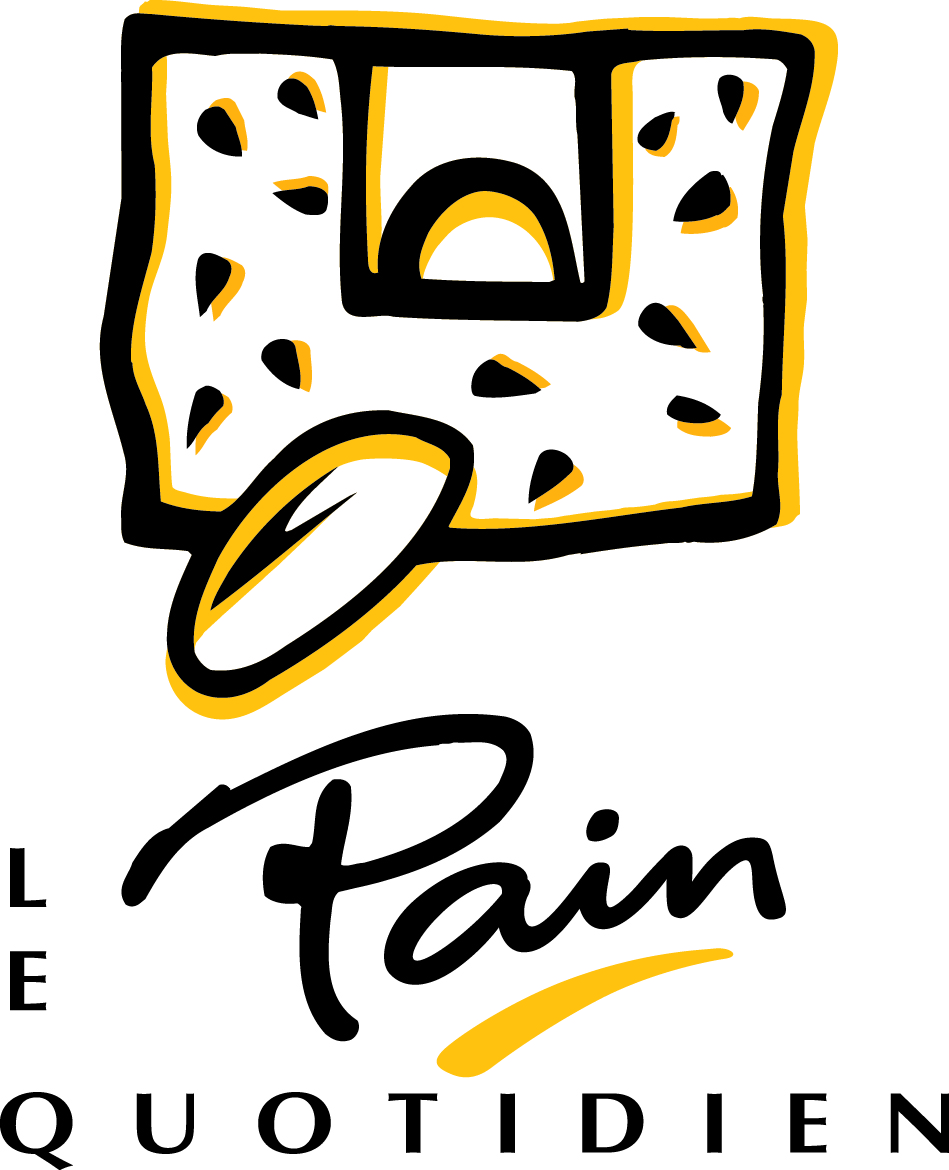 LPQ App General Manager Overview
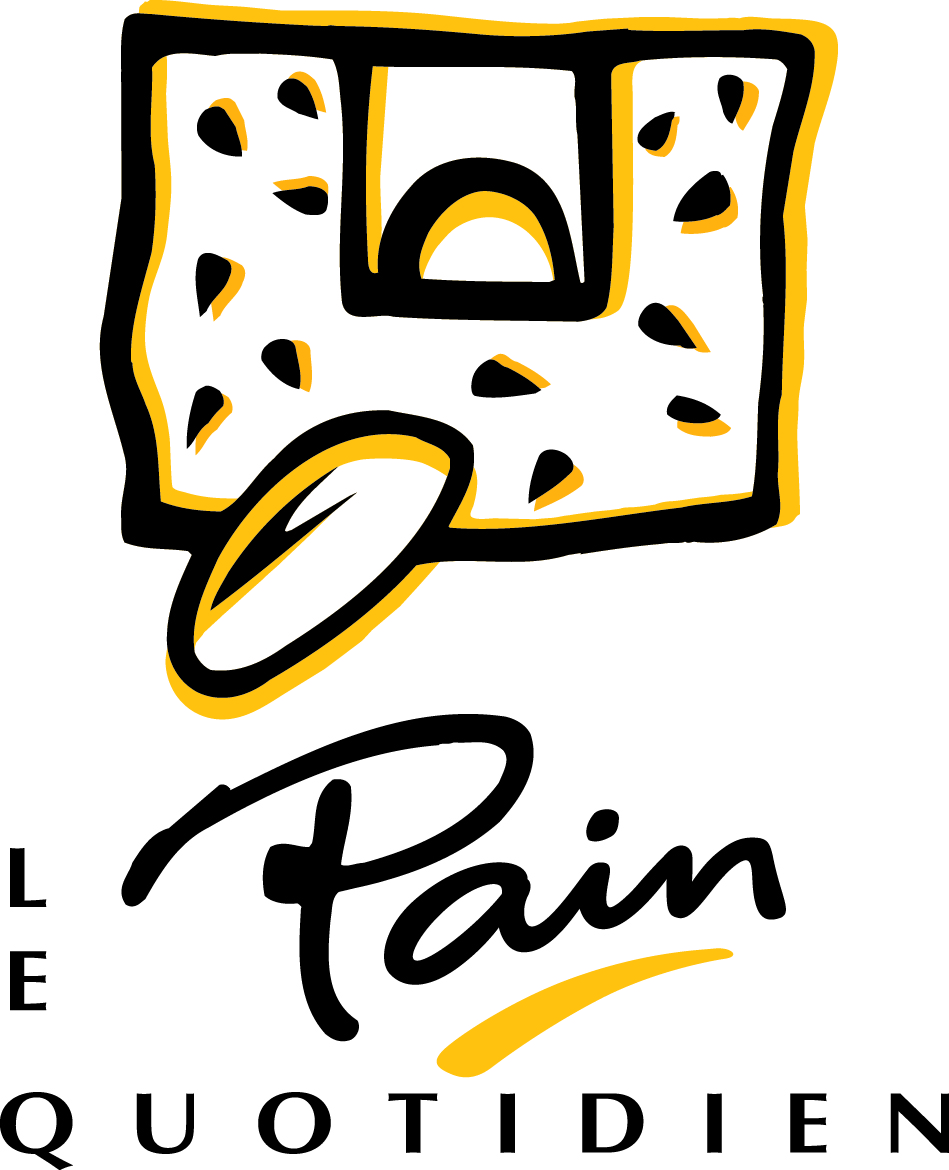 Timeline & Goals
The mobile app will be available to download on March 2nd  With this launch, current app owners will be transitioned to the new app automatically.
Additional store material for training on handling guest interactions.  

New Website Launches
Current users will receive push notification about new App.
Digital Support Launches
March 24th
February 24th
March 31st
March 2nd
March 9th
February 19th
New App Launches
Marketing collateral to be placed in restaurants.
GM Meeting to discuss App and FAQ’s.
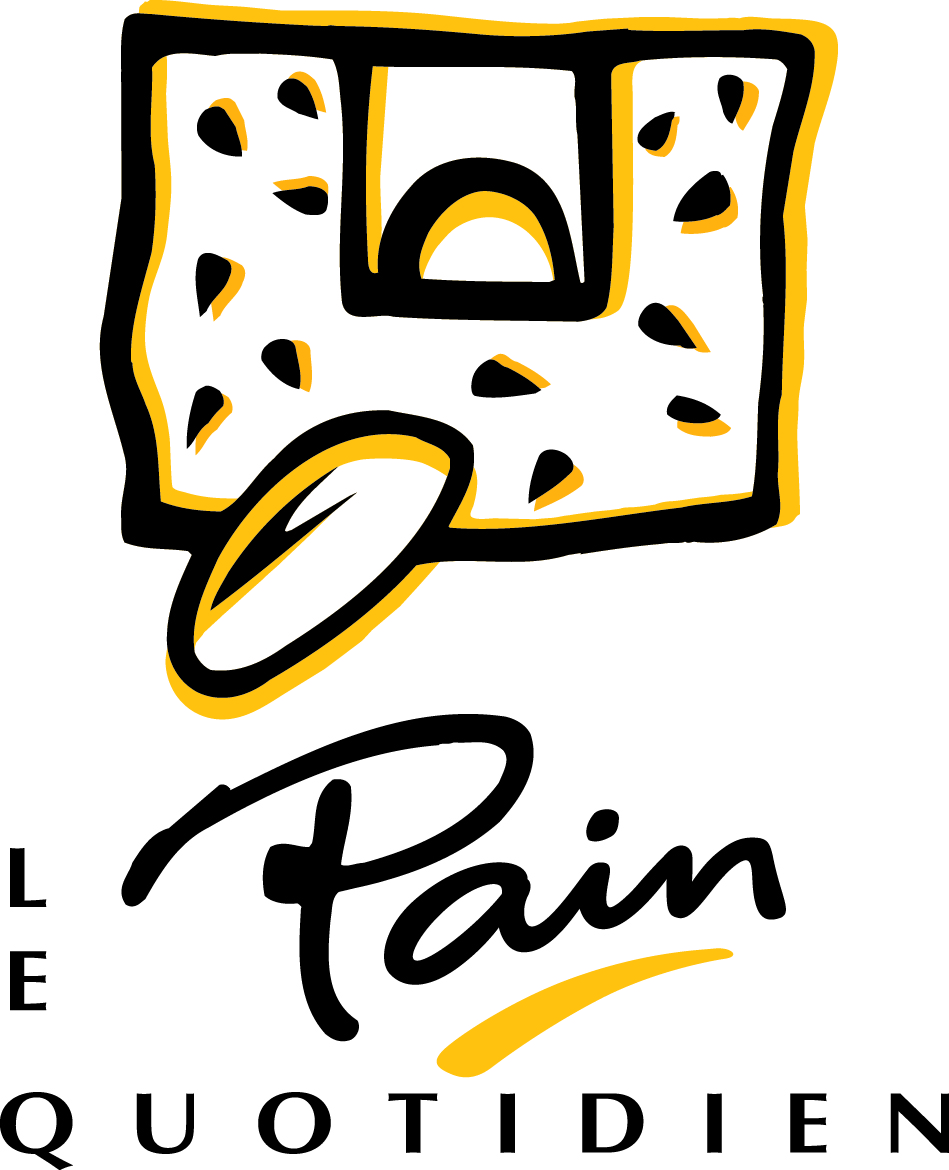 What will the New App Do?
Our new app will be your best way to drive loyalty. Leverage the guests options to drive frequency.
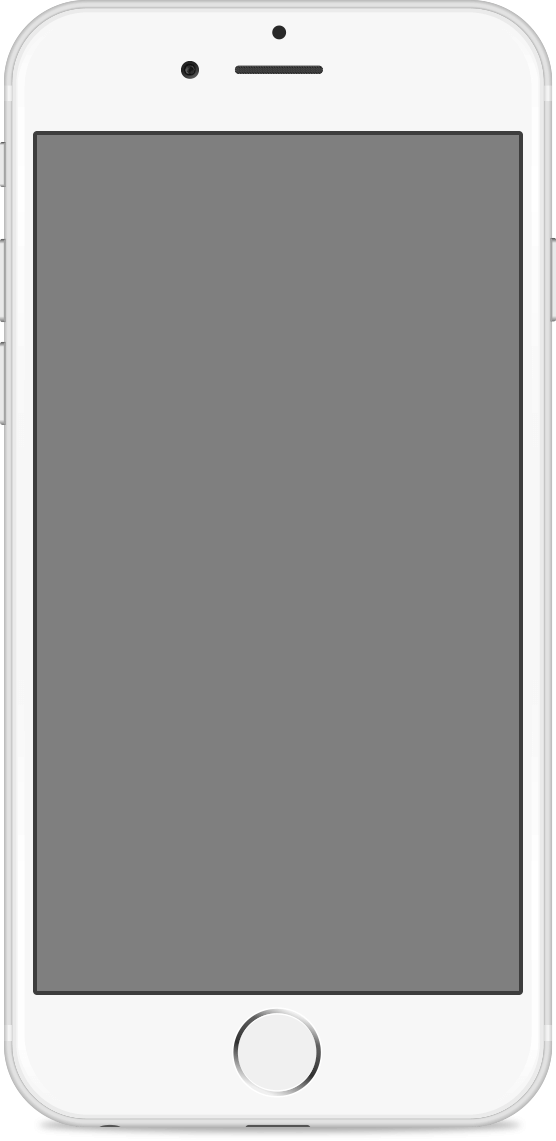 Manage online ordering, loyalty, and gift cards without creating separate accounts
Save up to 4 methods of payment
Guests Scan to Pay or just earn rewards on purchases.
Enable guests to order ahead and earn points on their purchases.
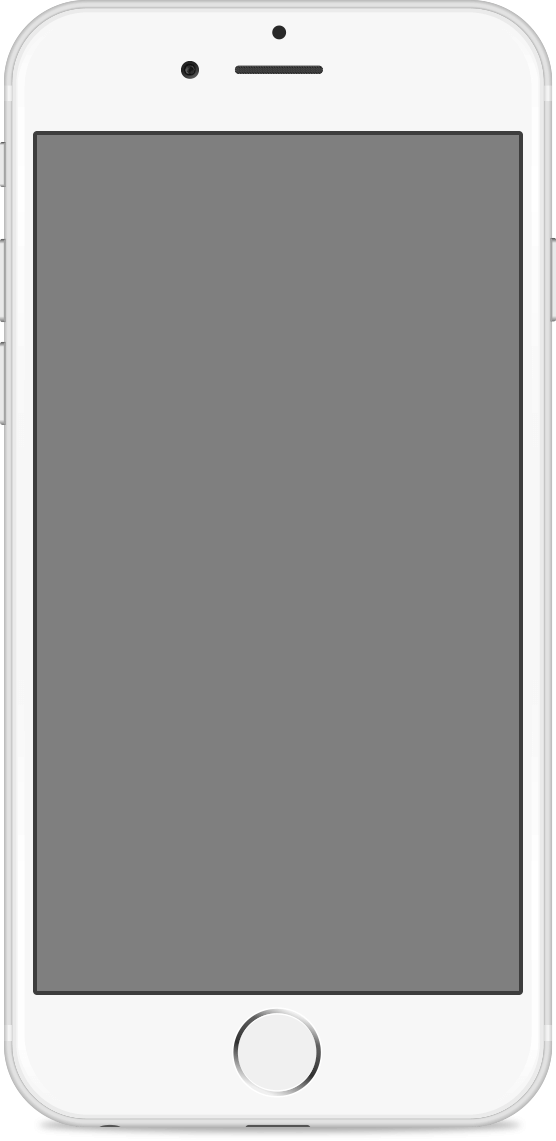 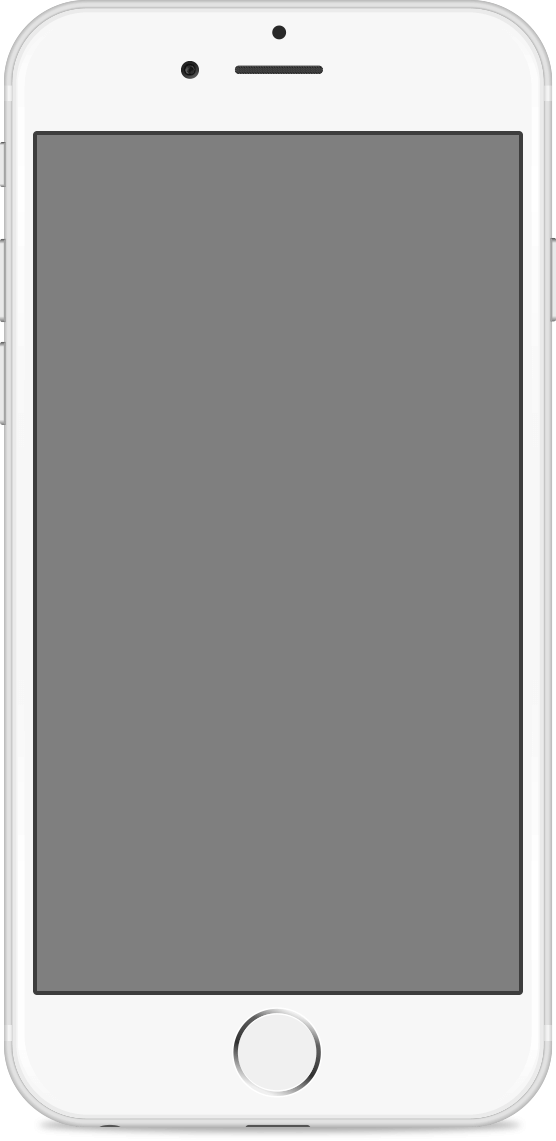 Staying within LPQ
Guests will stay within the LPQ site or app and not link out to another site, like OLO.
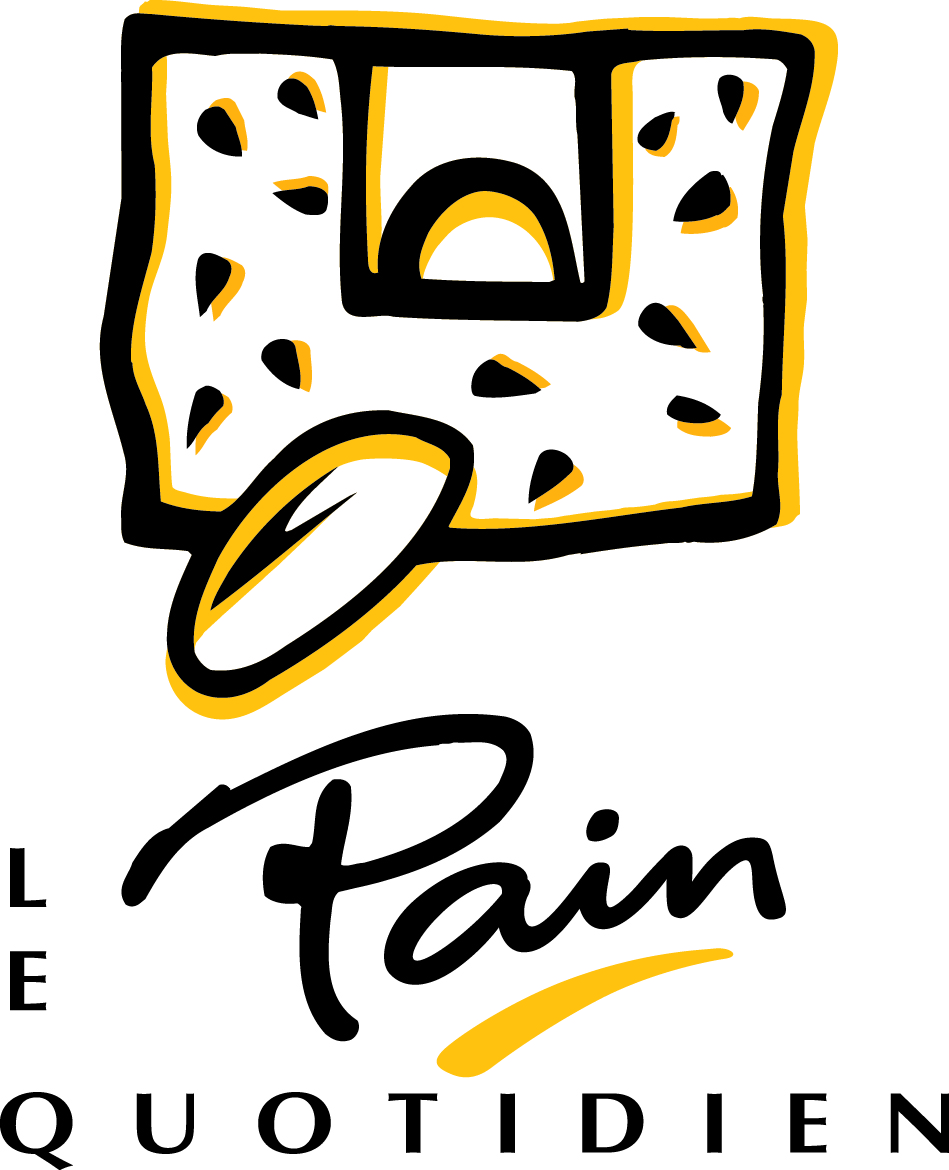 What will the New App Do?
Our new app will be your best way to drive loyalty. Leverage the guests options to drive frequency.
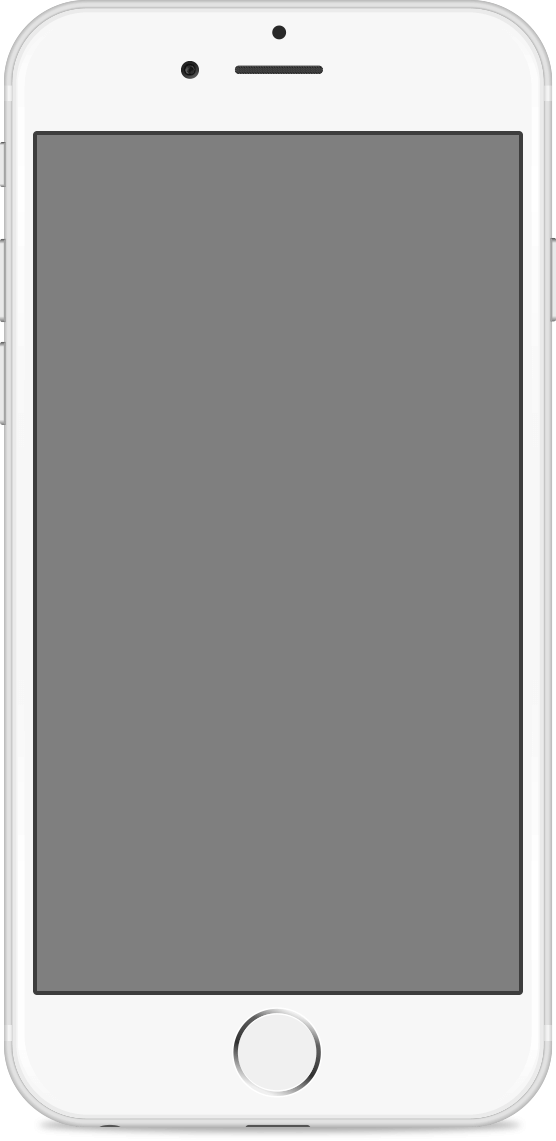 For easy ordering, guests will be able to add a favorite restaurant. They can easily start an online order at their favorite LPQ store from this page.
Payment Methods will be able to add up to 4 credit or debit cards. Guests will also be able to add physical and e-gift card numbers to use as payment.
Order History will allow guests to see their history of their past 10 orders.
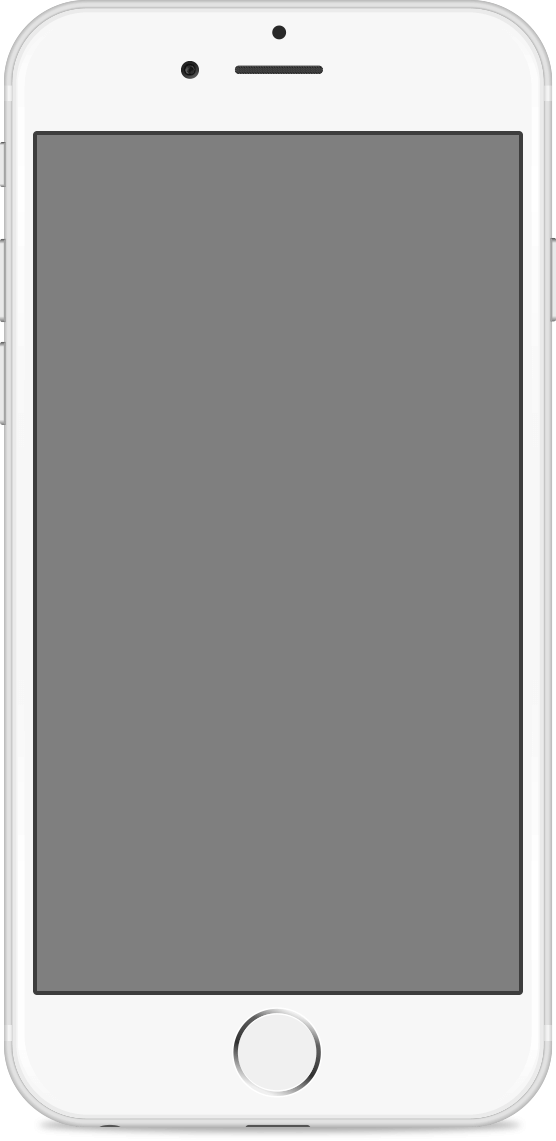 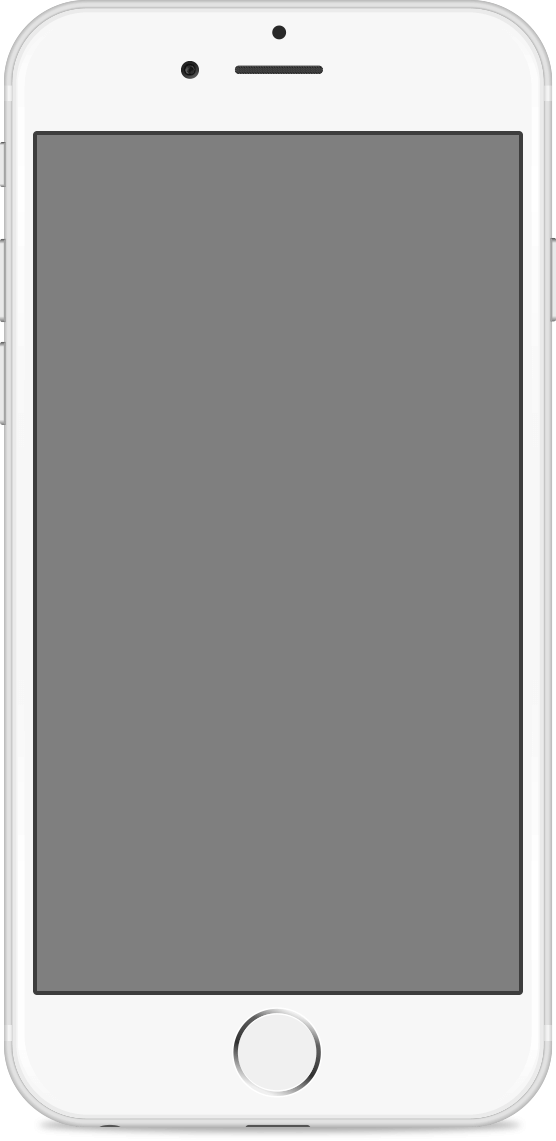 Driving Frequency
Guests will be able to tailor their dining experience allowing your focus to be on service and execution.
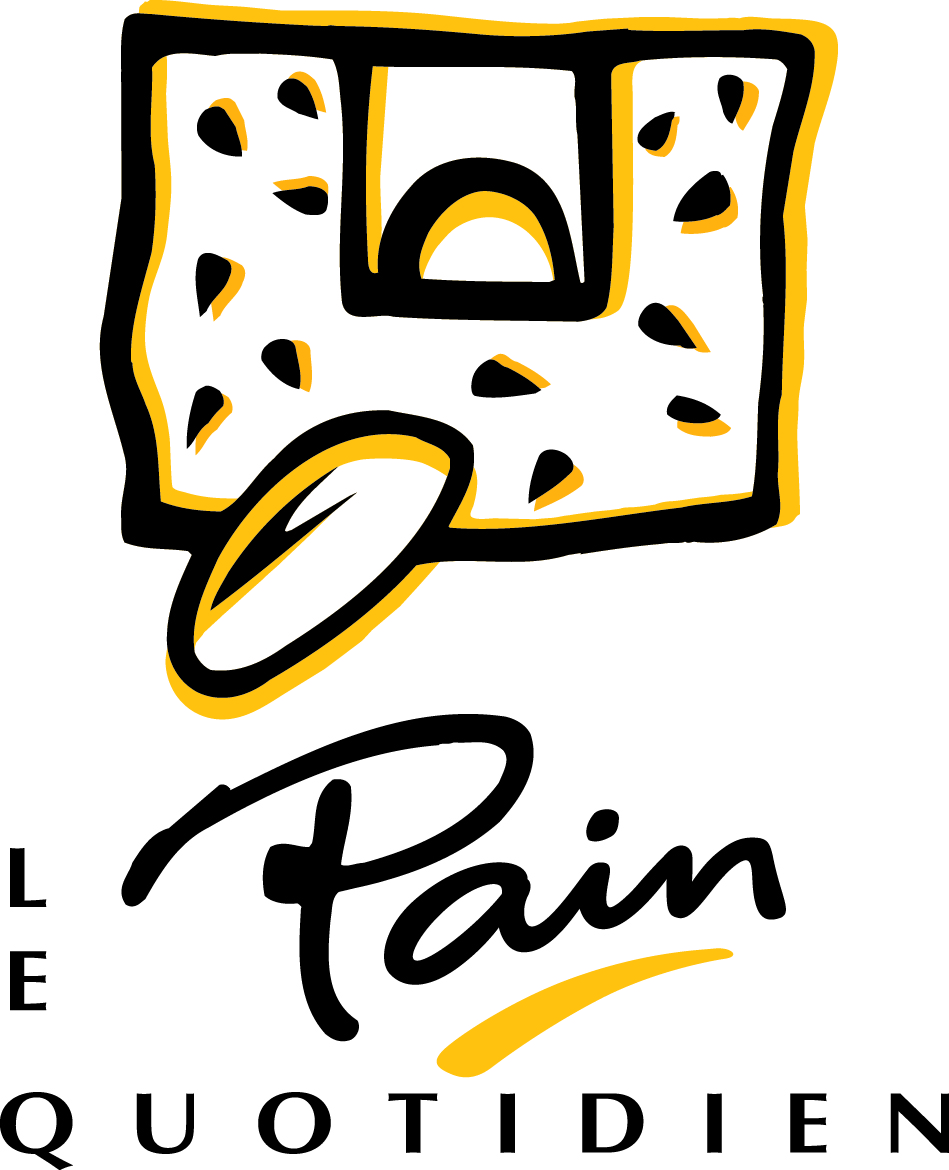 New Loyalty Program
Rewards program will work with the LPQ Website, App, and Toast systems

Guests will be able to earn rewards for orders though the Web site, Mobile Web, or App

Guests will also be able to redeem rewards as part of the payment process

Members receive a free coffee for signing up for the new loyalty program





2 Membership Tiers
Debut Tier: Members earn 1 point per $1 spent at Le Pain Quotidien in-restaurant or through online ordering

Premier Tier: After spending $500, members earn 1.25 points per $1 spent at Le Pain Quotidien in-restaurant or through online ordering. 

Members can redeem points for the items they want:
60 points = beverage or pastry
150 points = 1 free entrée
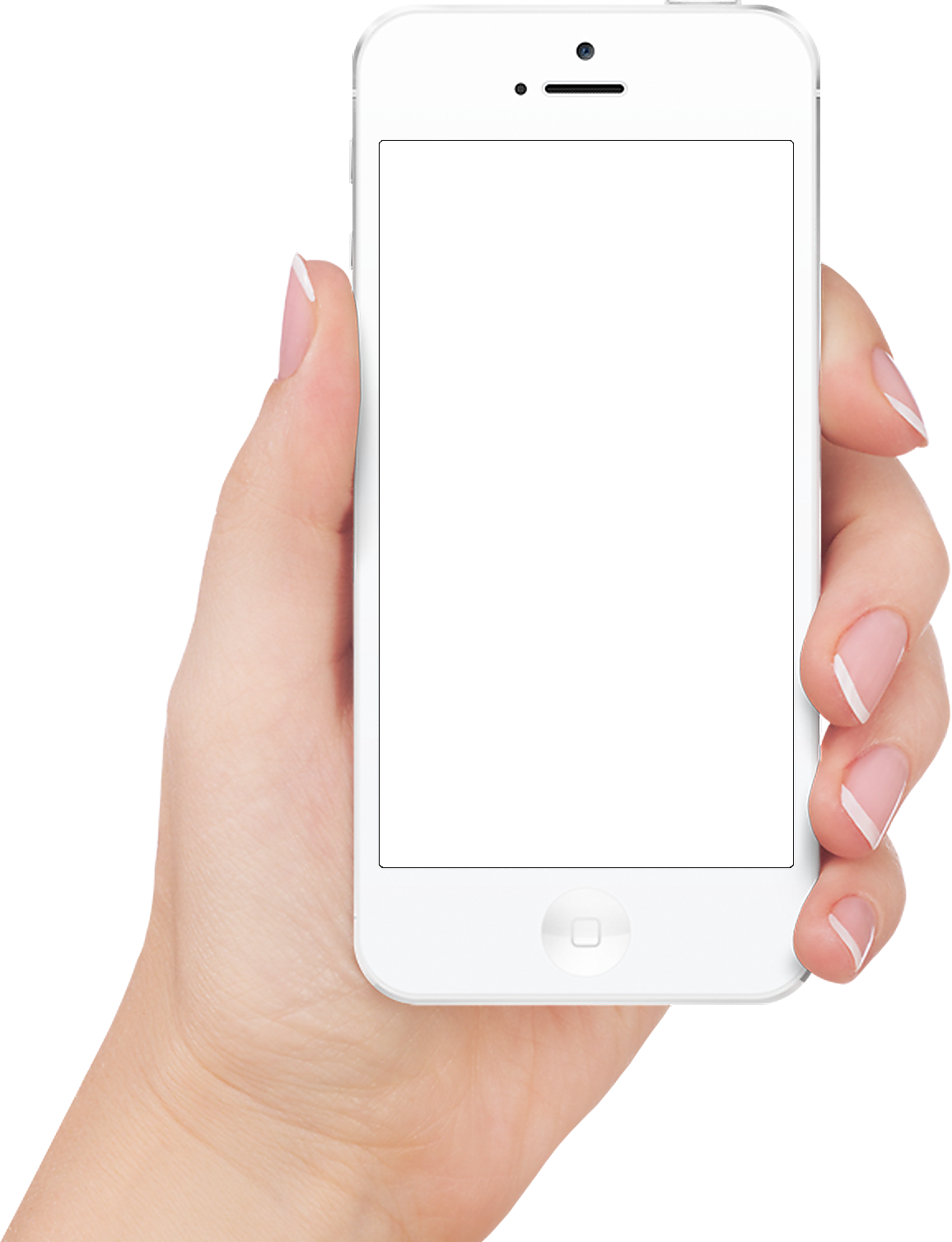 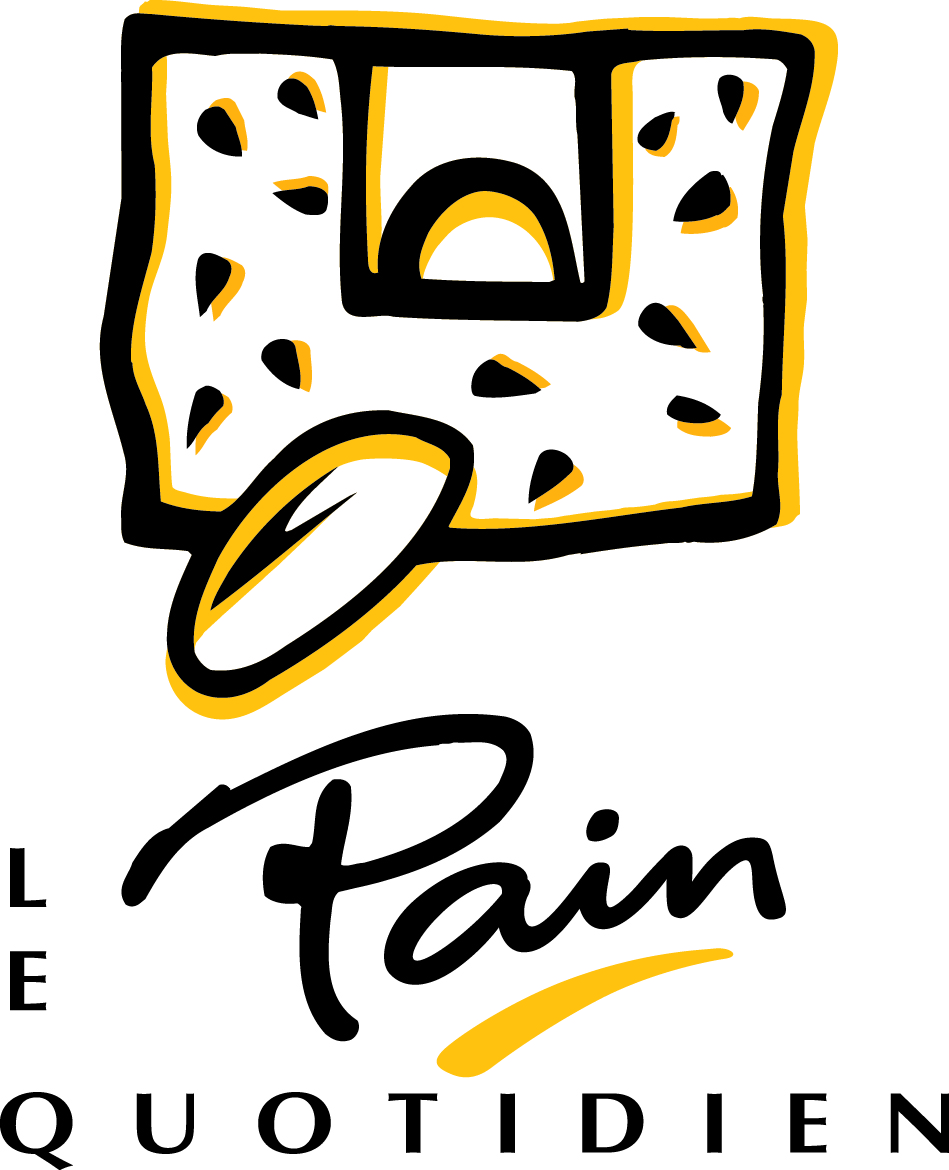 Debut
Tier
How do you leverage Debut Tier for Frequency & Growth?

Alain comes Mon- Fri and orders a $3.00 beverage.  He will spend $15 a week and $60 a month – earning him 60 points.  He would get a free beverage or pastry once a month!  

Make it exciting for guests and let them know their options.
Members earn 1 point per $1 spent at 
Le Pain Quotidien in-restaurant or through online ordering.
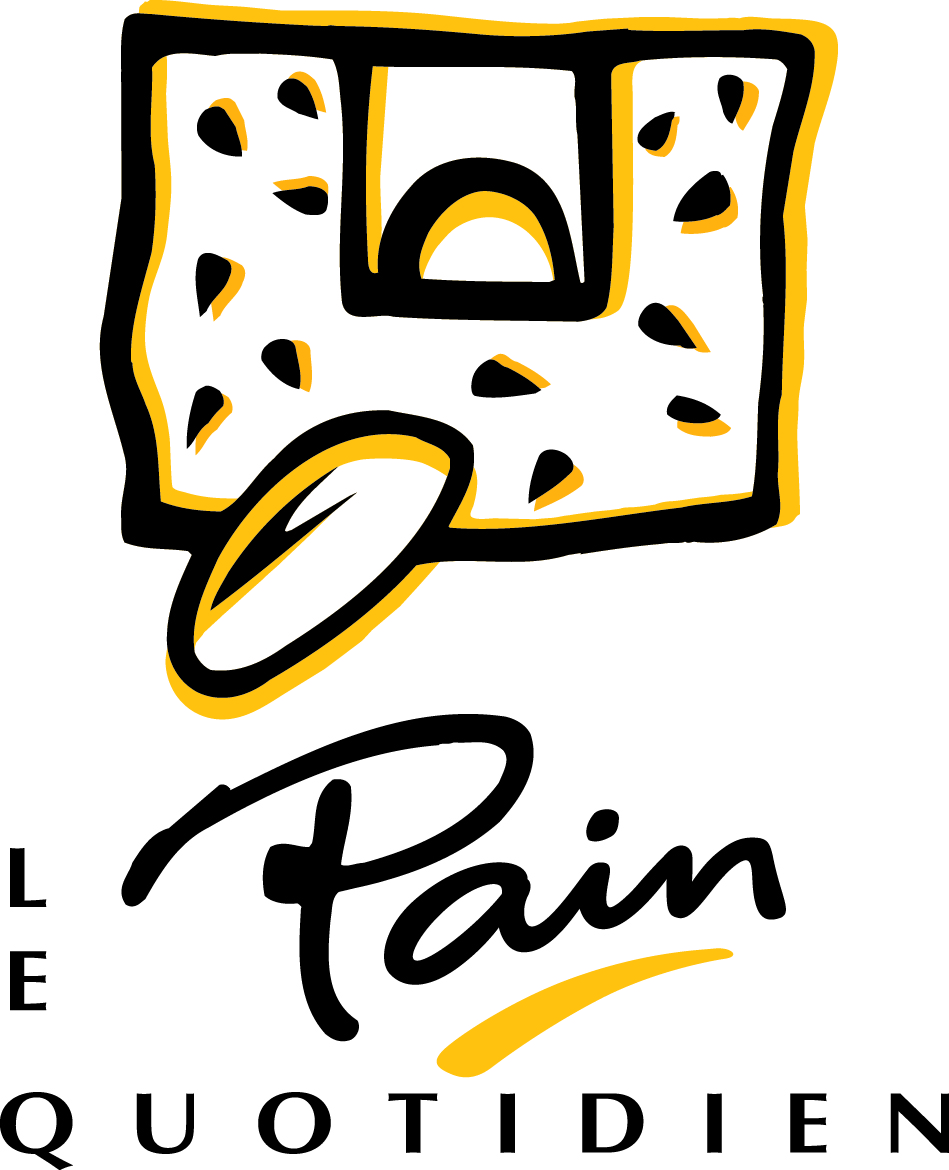 How do you leverage Premier Tier for Frequency & Growth?

Alain comes Mon- Fri and orders a $10.00 entree.  He will spend $50 a week and $200 a month – earning him 250 points.  He would earn a free entrée monthly as well as a beverage or pastry!

You can truly build on your guests frequency to drive your business.
Premier 
Tier
After spending $500, members earn 1.25 points per $1 spent at Le Pain Quotidien in-restaurant or through online ordering
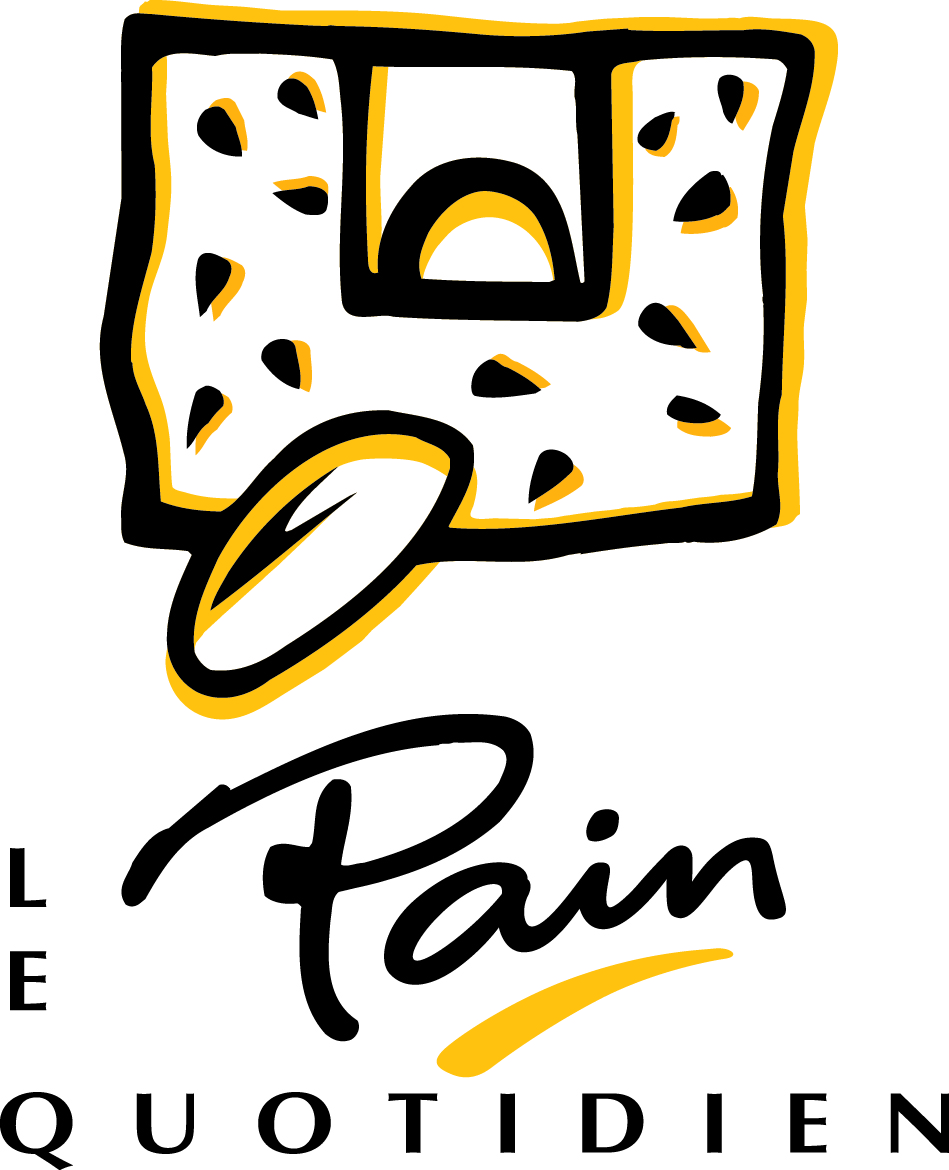 Our New
Website
Our new website will integrate seamlessly with our app.
Order
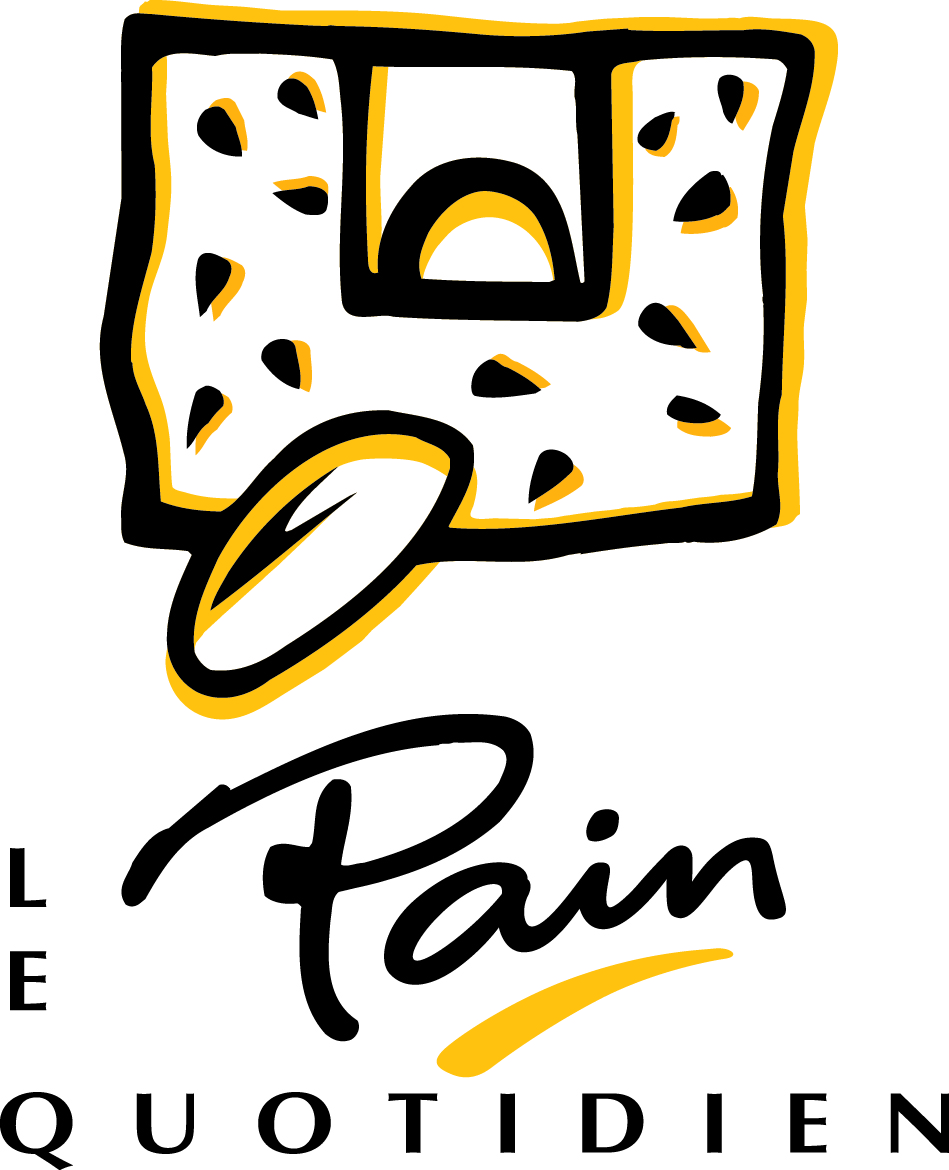 Guest Profile
Guest profiles can be accessed on the Website or the App which allows them to view and manage:
Account Info
Rewards Info
Order History
Payment Methods
Favorite Restaurant
Settings
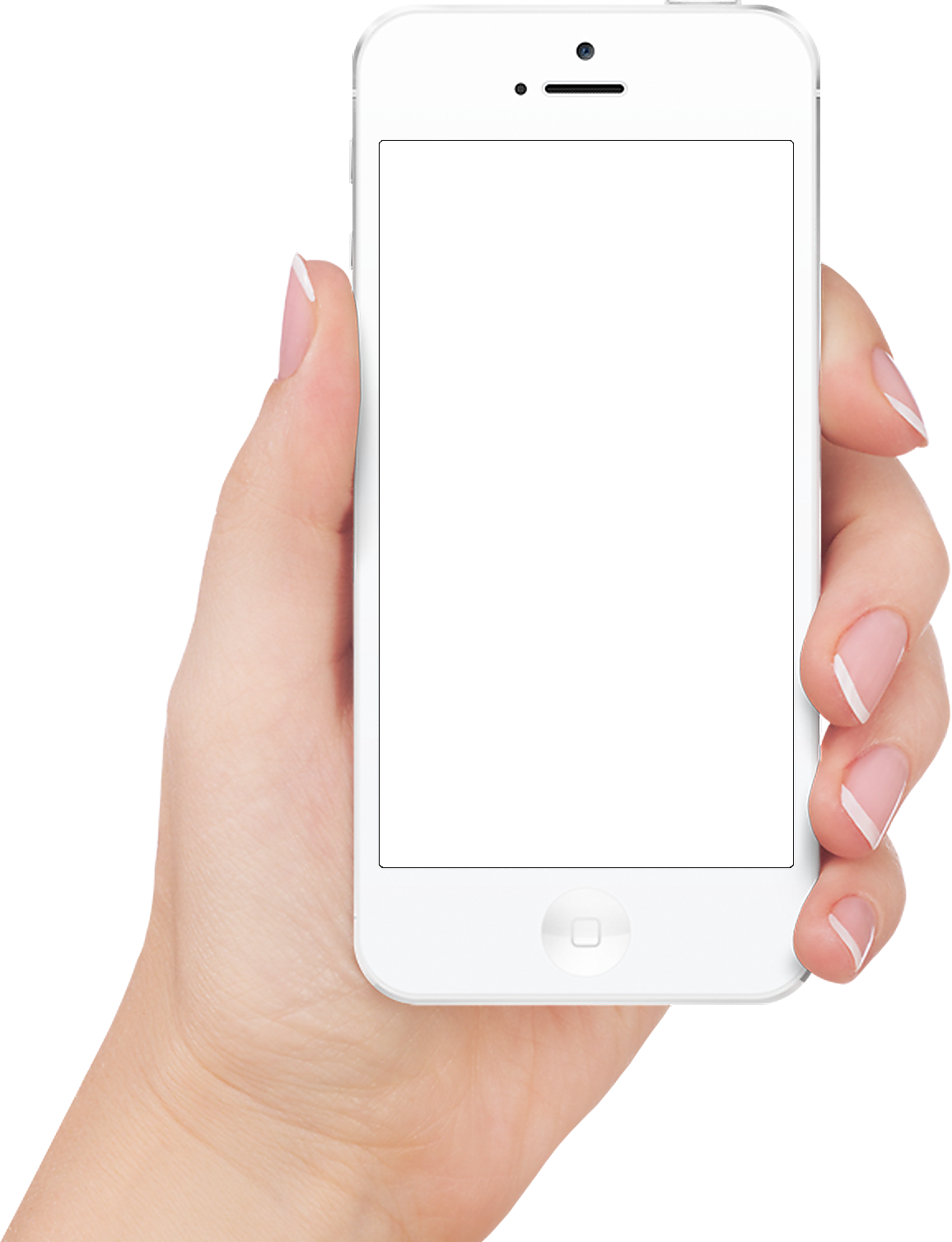 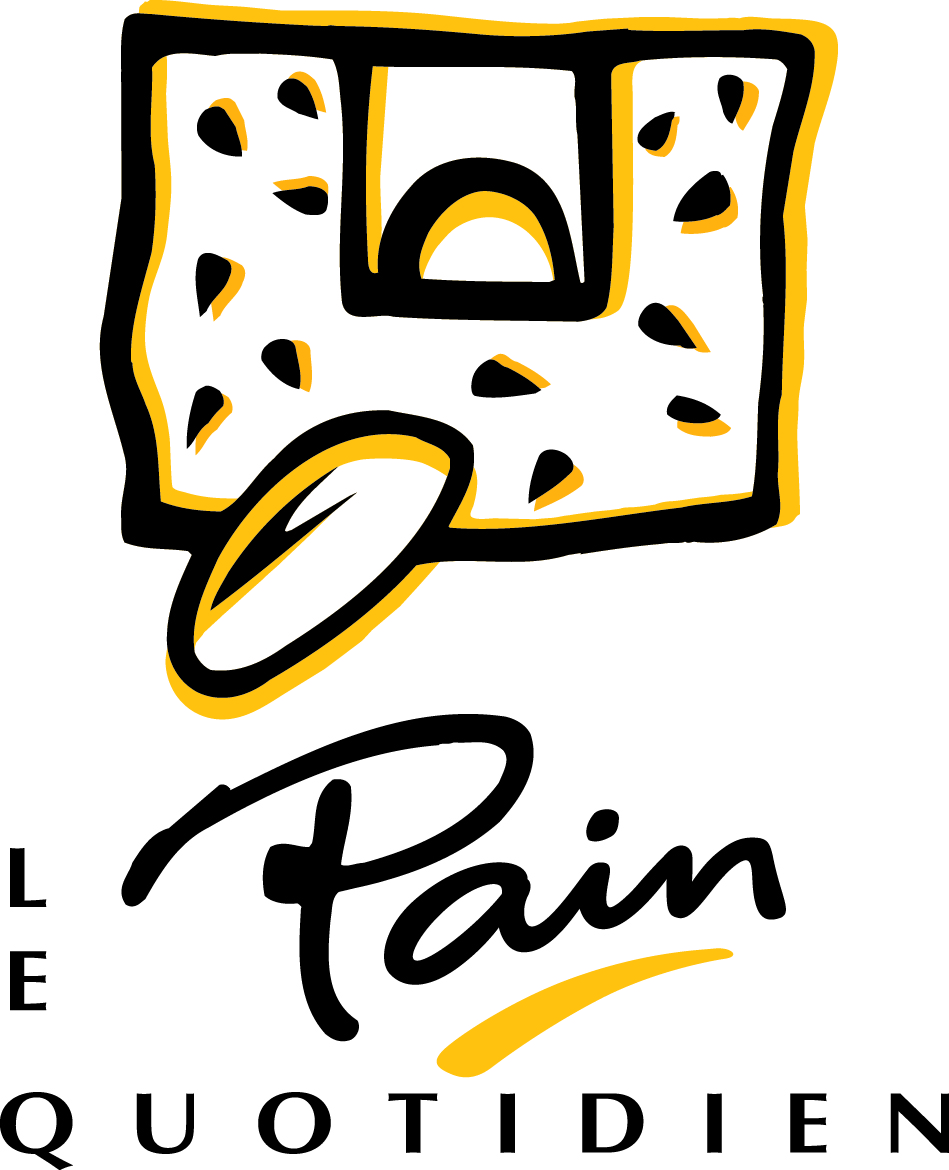 Business Impact
How will our new app help you achieve success?
Frequency
Options
Service
Reward earn/redemption will drive frequency of visits 
Points redeemed should be used as “next visit” opportunity to earn more. 
New platform allows for “Find Nearest LPQ” – allowing for new restaurant discovery by existing and new guests 
New opportunity to retain AND maintain current guests – creating lasting connections.
Strong focus placed on Menu Execution 
Virtual POS allows your focus to be on experience vs. payment process and line queue
Creates special experience for current guests who don’t want to wait in line. 
Create VIP’s through app experience
Guests are able to select time of pick up
Guests can customize their order
Guests can manage their account seamlessly across the web AND App. 
Allows you to build on purchases even after a guest redeems their reward.
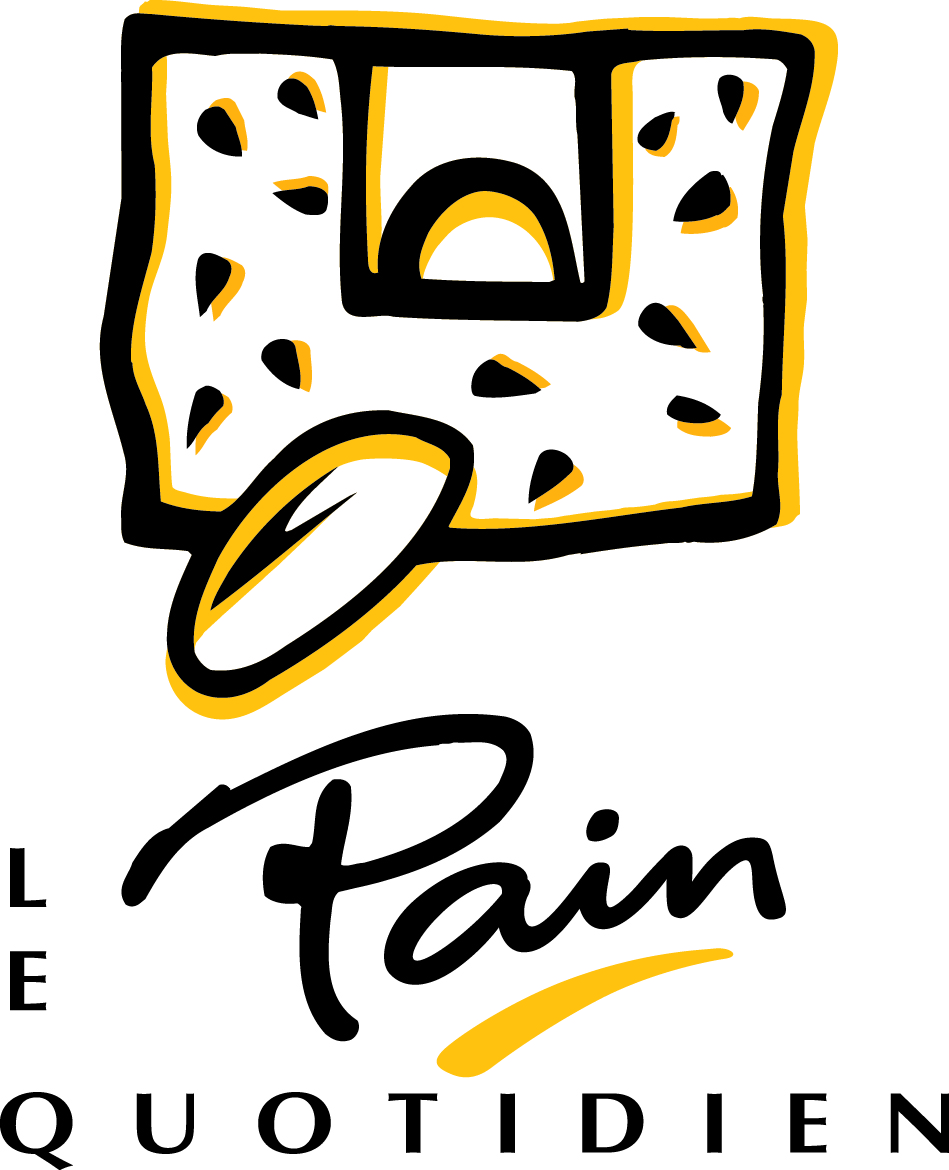 FAQ’s
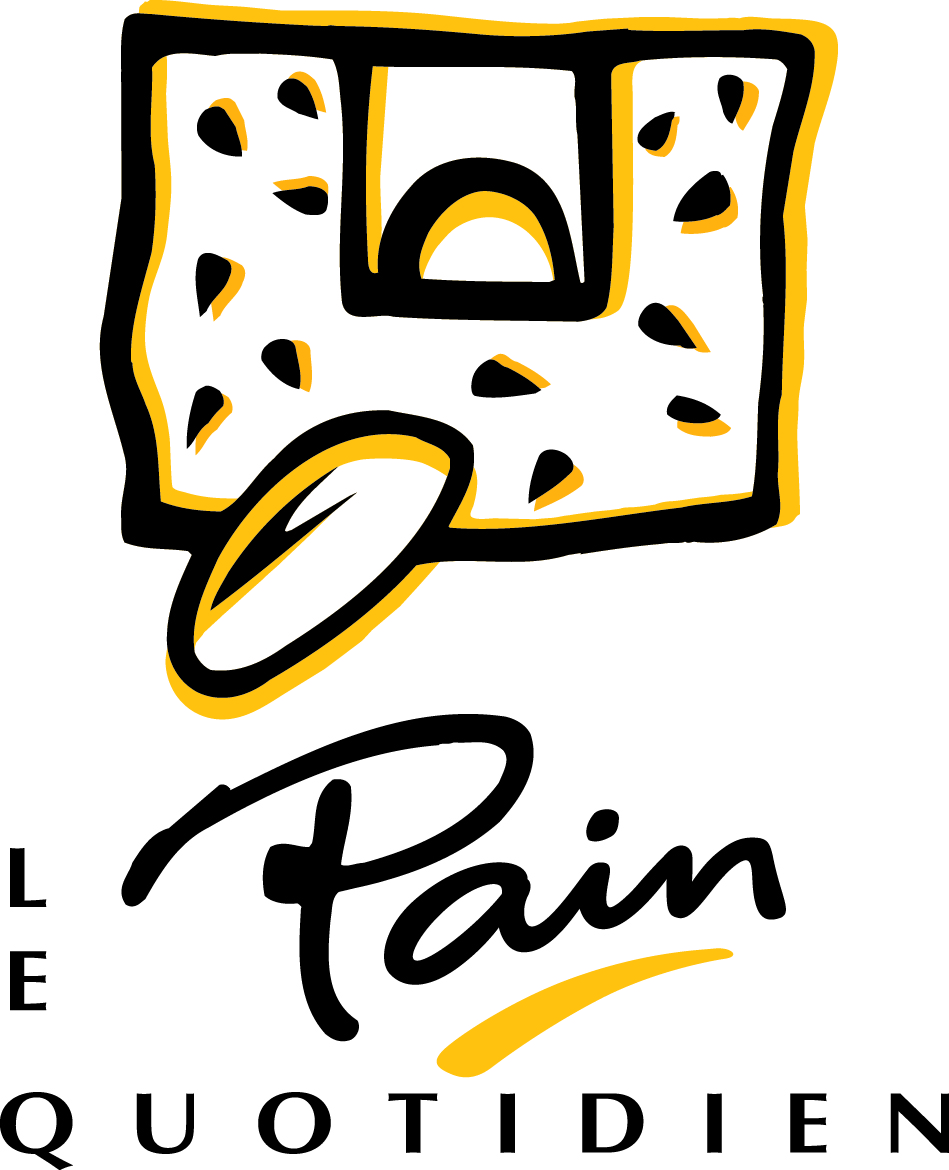 How and when will orders appear on KDS?
App orders are processed through OLO and will appear on all Toast devices the same way online orders appear now.
How does/will the App affect ticket times? 
Speed of service is the same. All “To Go” orders should be prioritized. In busier locations, create a ‘pick up’ area at retail.
When will we be notified of orders placed in advance?
App orders appear on all Toast devices 20 minutes before pick up time.
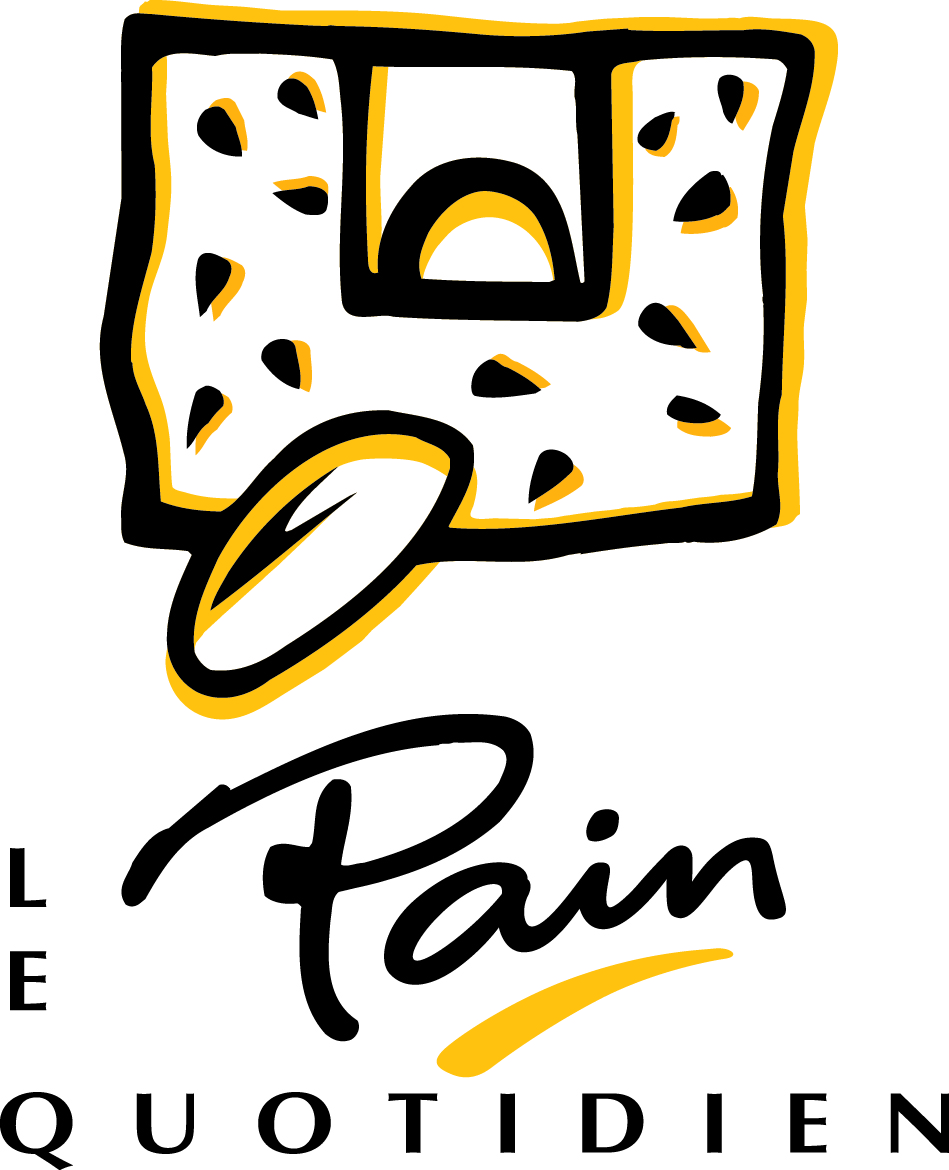 What is the refund procedure?
Same as procedure as now. If there is a refund issue that can’t be handled in-store, call IT support for assistance. In the interim, make the moment right – Get to Yes!
Can guests transfer loyalty points from multiple accounts?
Managers will need to reach out to mobileapp@lpq.com with the guest name and email(s) for any other accounts they may have.
How do guests transfer points from the old App?
As long as the guest logs in with the same email they used prior, their points will auto-transfer.
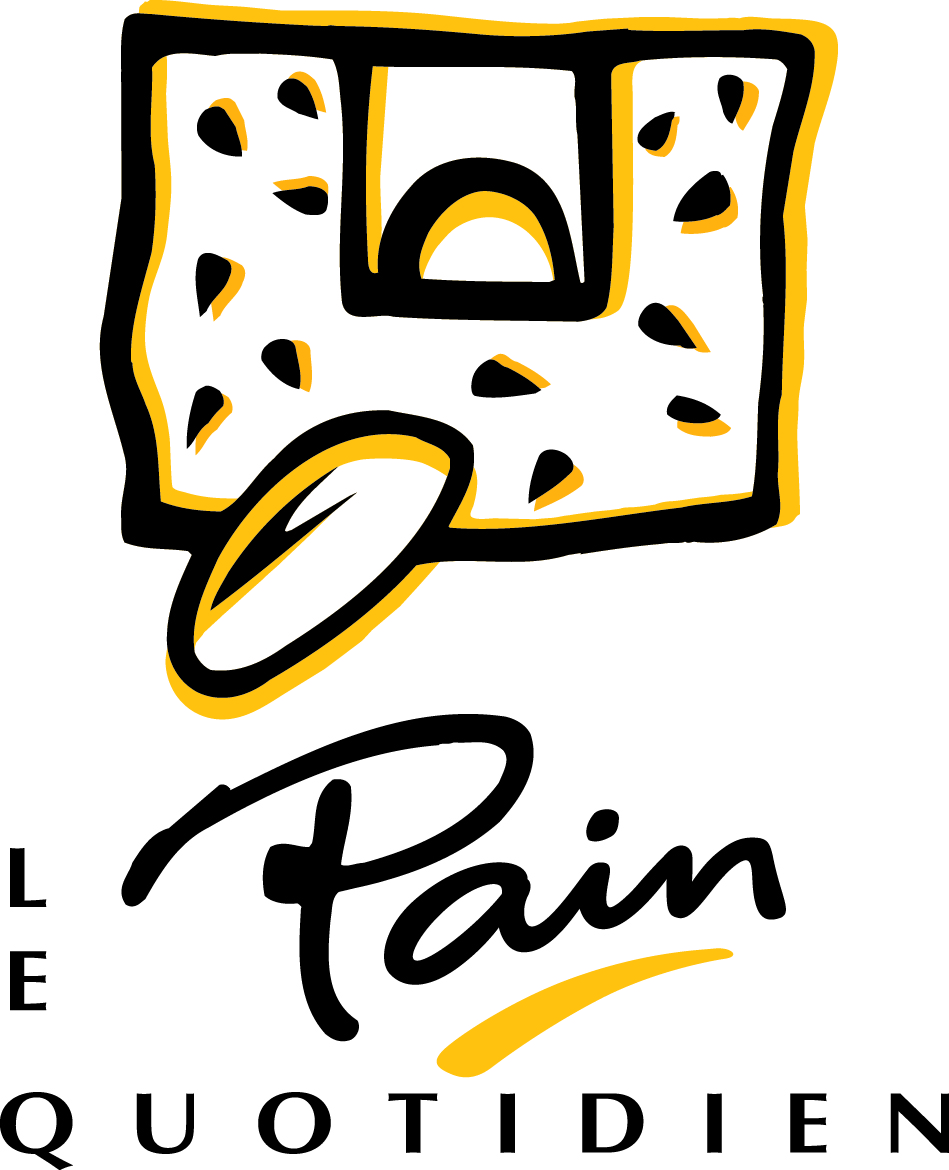 Can a guest redeem multiple awards in one transaction?
No. Only one reward may be redeemed at a time. If a guest has multiple rewards to redeem, each reward must be its own transaction.
Are modifiers included in Reward Redemption?
No. Modifications will be an extra charge; however, they will earn points towards loyalty.
Can I look up guest information if they don’t have their QR code/phone? 
Yes. Use TOAST to search for the guest (the same way we do now) while the check is still open.
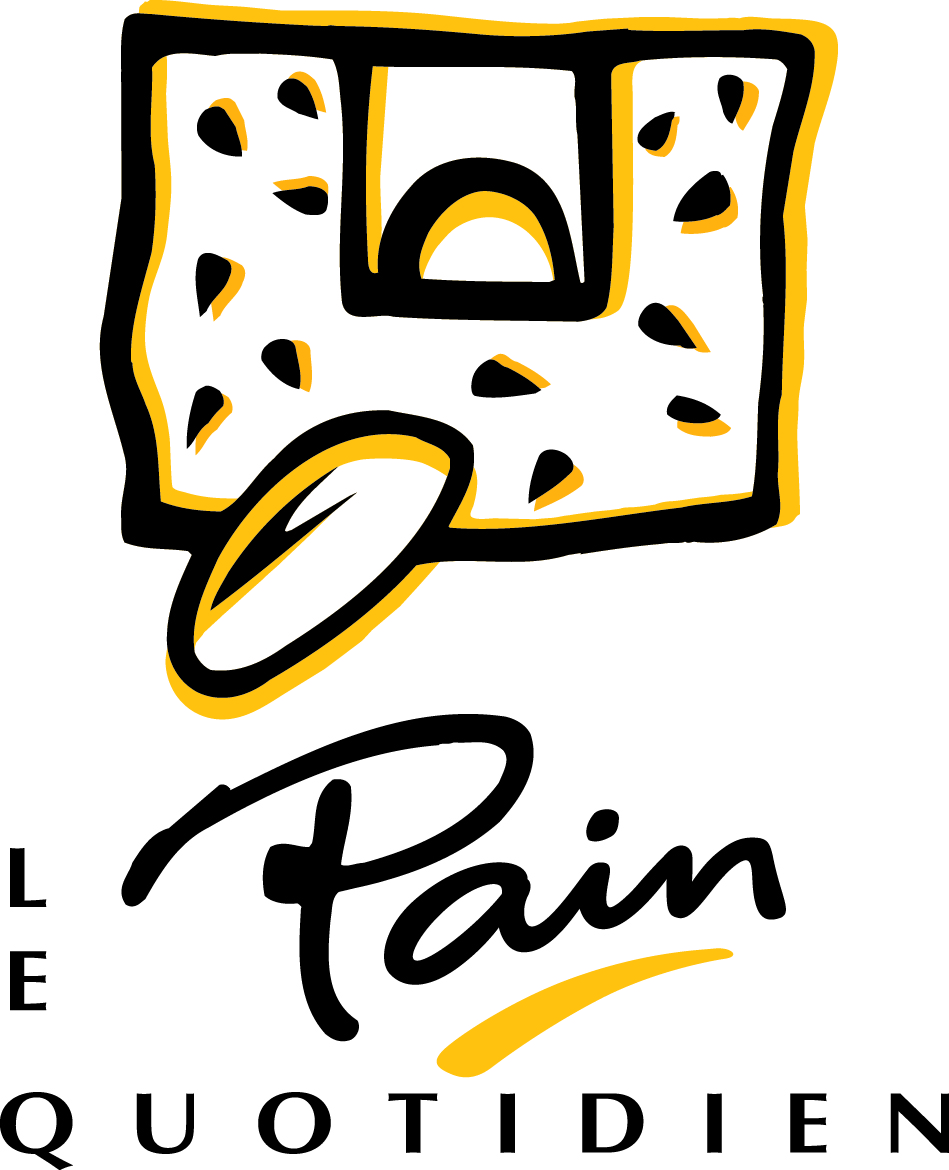 Can guests earn points without paying with the App?
Yes. It’s the same procedure we use now: Start a check for the guest, look up and select the guest, and proceed to take guest’s preferred Method of Payment.
Can a guest order catering and/or earn rewards through catering?
No. Catering orders should be placed through Catering.                              In addition, guests DO NOT earn points on catering orders.
What can I do if we aren’t able to locate a guest’s info for their points? 
Managers  (Never Guests) should reach out to mobileapp@lpq.com for support.                                                                                                                   Include: Guest Name, Phone Number & Email
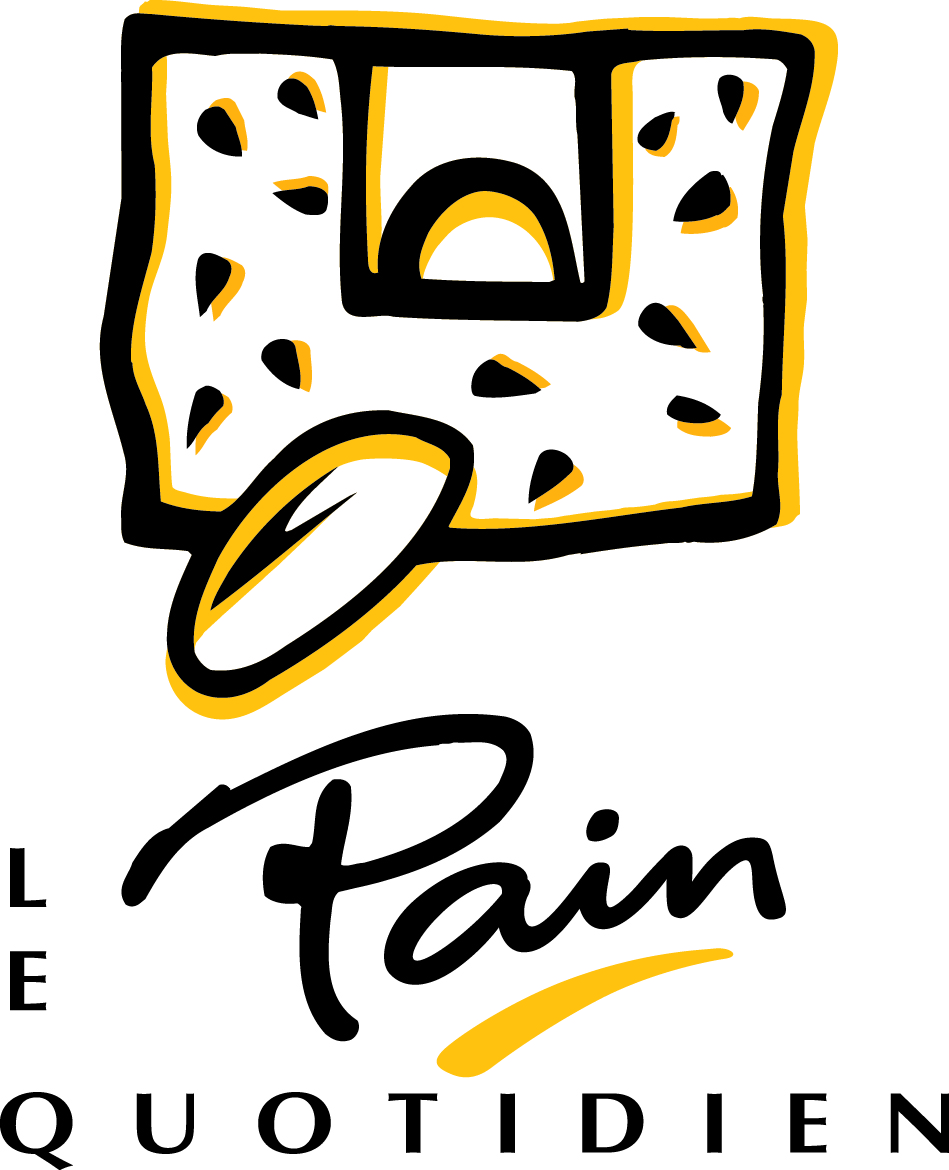 If a guest does not have their app, can we still look them up and access their rewards? 
Just as we do now, look up a guest in Toast. While the check is open, add eligible item (eg. Avo Toast) to the check. Go to REWARDS. Then LOOK UP CUSTOMER. Input email/name.  Highlight guest and select DONE. Eligible items for redemption will appear. Click REDEEM. Process check as normal.
Can a guest pay without the App/QR Code using their balance? 
No.  Guests MUST have their QR Code to pay, but may continue to redeem and earn rewards without the code.
Do rewards expire? 
No.  Points never expire and can be rolled over.
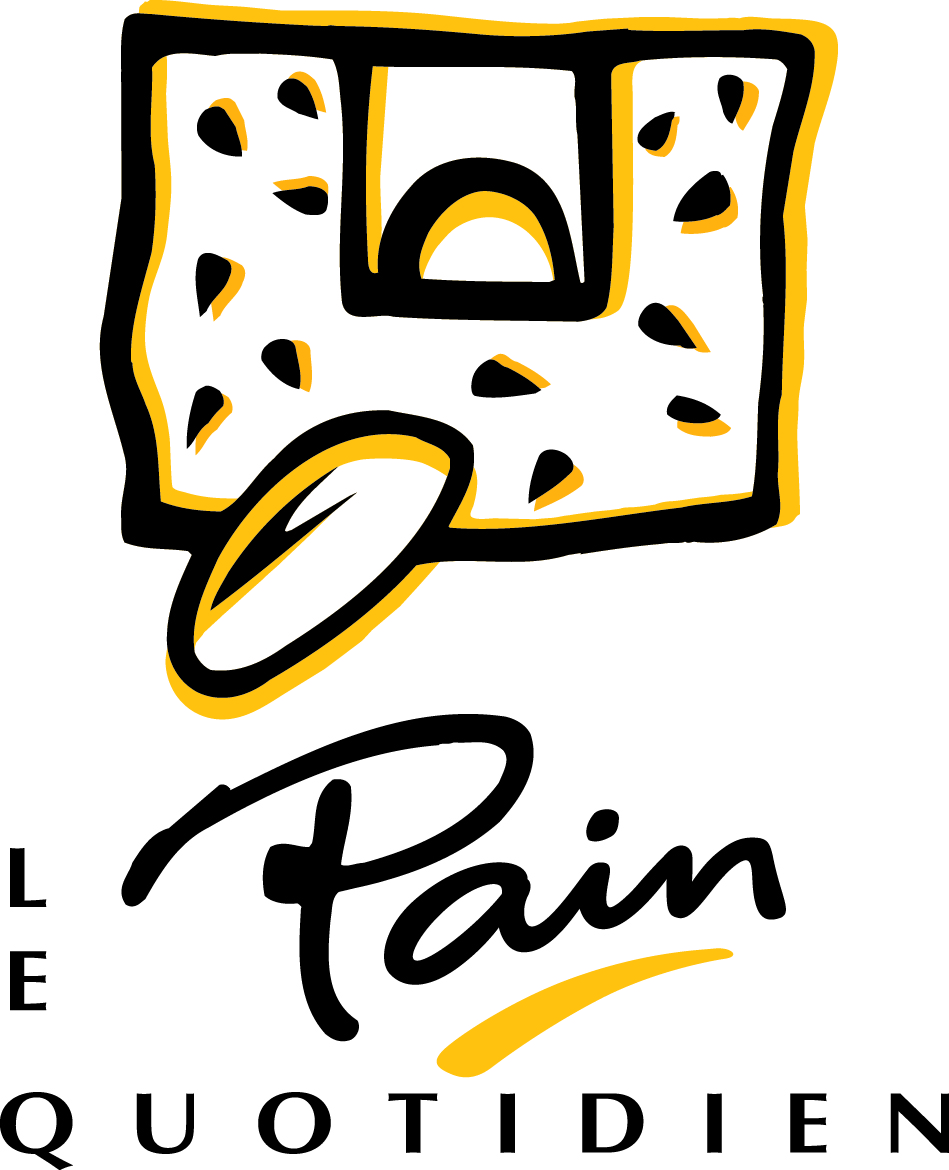 Do You Have Any Questions?